Matriz de actividades: organizando el aprendizaje a lo largo del día
Español/Spanish
ENERO 2012 V. 1
Enfoque en el techo
MARCO PARA LA PRÁCTICA EFECTIVA EN APOYO A LA PREPARACIÓN PARA LA ESCUELA PARA TODOS LOS NIÑOS
Matriz de actividades: Organizando el aprendizaje a lo largo del día
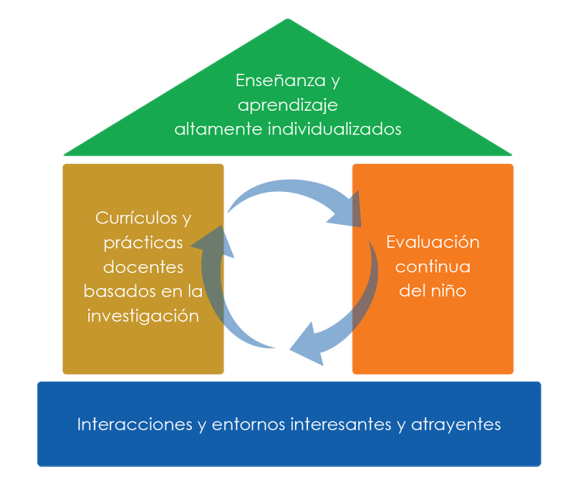 Matriz de actividades
Carlos
Addie
Mia
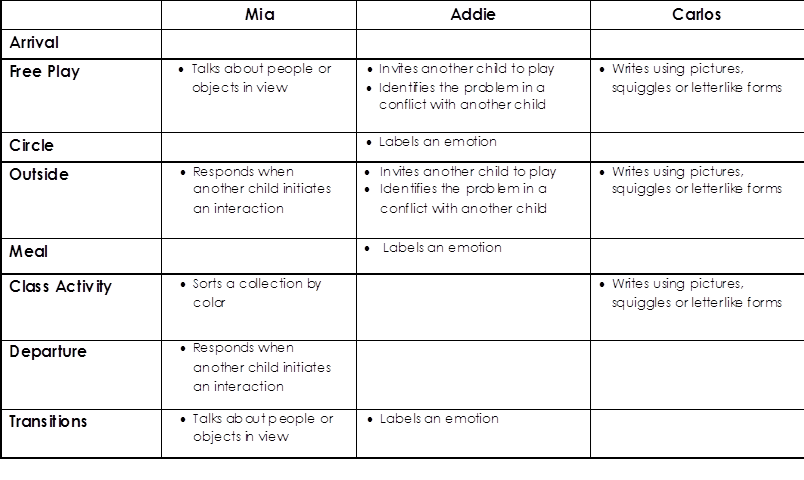 Llegada
Juego libre
Escribe usando dibujos, garabatos o formas similares a letras
Invita a otro niño a jugar
Identifica el problema en un conflicto con otro niño
Habla sobre las personas o los objetos que están a la vista
Identifica una emoción
Círculo
Afuera
Invita a otro niño a jugar
Identifica el problema en un conflicto con otro niño
Escribe usando dibujos, garabatos o formas similares a letras
Responde cuando otro niño inicia una interacción
Comida
Identifica una emoción
Actividad en clase
Escribe usando dibujos, garabatos o formas similares a letras
Ordena una colección por color
Salida
Responde cuando otro niño inicia una interacción
Transiciones
Identifica una emoción
Habla sobre las personas o los objetos que están a la vista
Una matriz de actividades
1. Es un modo efectivo de organizar las oportunidades de enseñanza y aprendizaje.
2. Maximiza el tiempo de aprendizaje, planificando para que la enseñanza se produzca a lo largo de todaslas actividades, rutinas y transiciones.
3. Ayuda a que todo el personal tome conciencia de los objetivos de aprendizaje individuales de los niños.
4. Acopla el objetivo de aprendizaje del niño con la actividad.
5. Se puede implementar para cualquier niño, pero es especialmente útil para aquellos que necesitan apoyo extra.
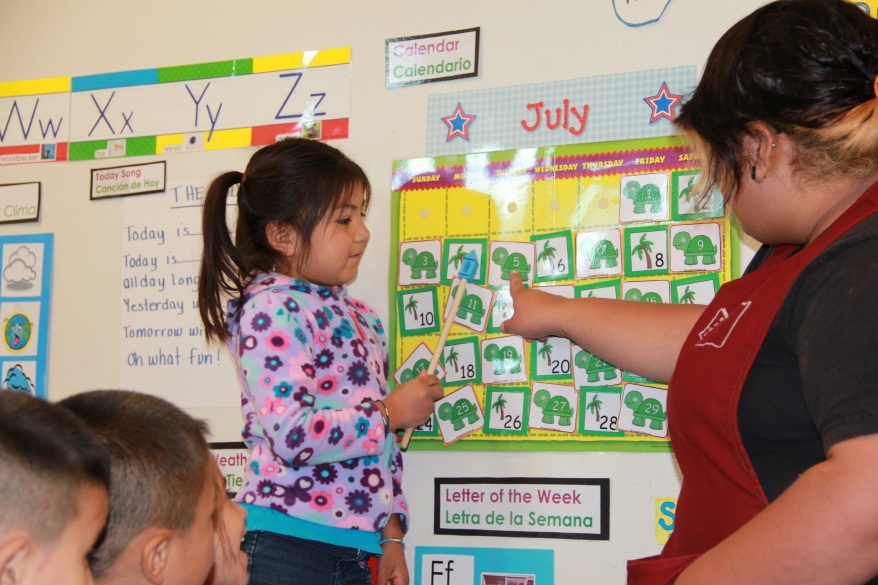 Paso 1: Incluya las actividades y los momentos del día en la columna de la izquierda del cuadro.
Crear una matriz de actividades
Paso 2: Incluya a los niños en la fila superior.
Habla sobre las personas o los objetos que están a la vista
Responde cuando otro niño inicia una interacción
Invita a otro niño a jugar
Identifica el problema en un conflicto con otro niño
Identifica una emoción
Habla sobre las personas o los objetos que están a la vista
Adaptarlo a su modo
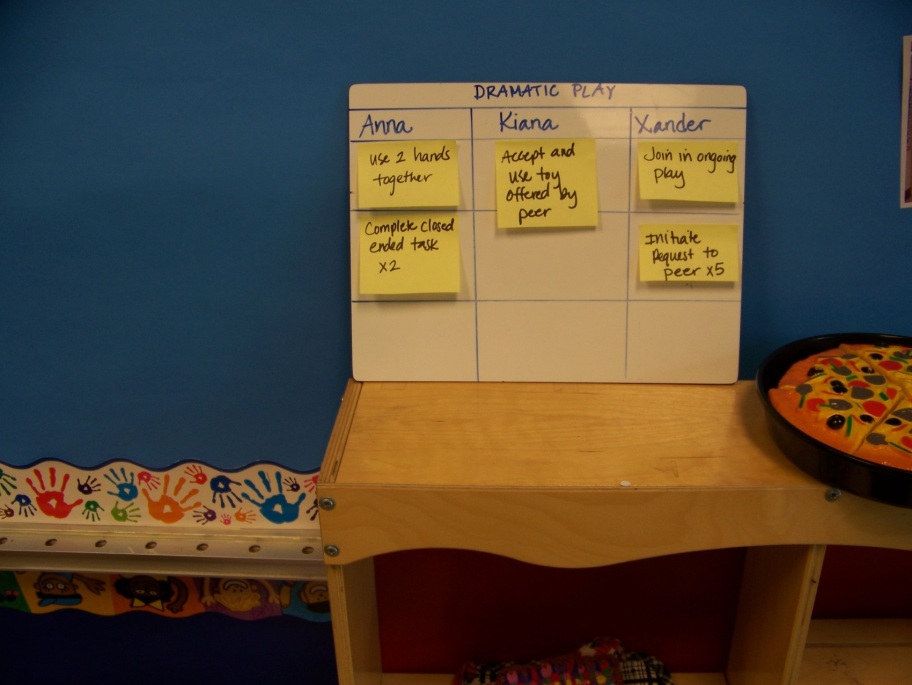 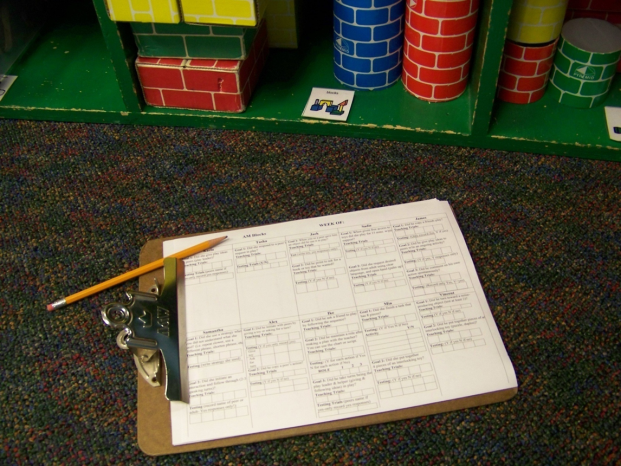 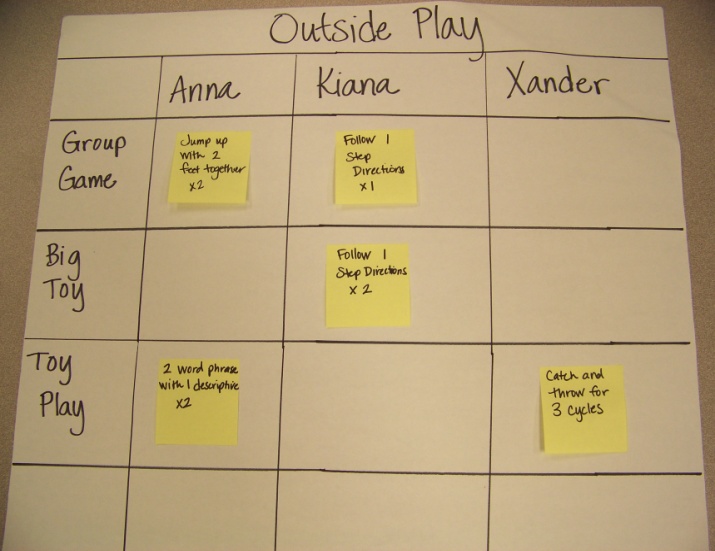 video
VIDEO: Matriz de actividades en la práctica
Consejos para la implementación: Comenzar poco a poco
Consejos para la implementación: comenzar de a poco
Consejos para la implementación: ¡Hacer que funcione para usted!
Ordena una colección por color
Ordena una colección por color
Consejos para la implementación: Proporcionar los materiales correctos
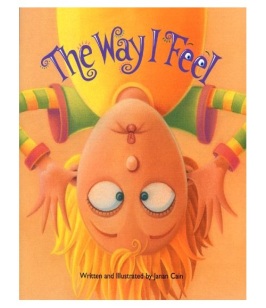 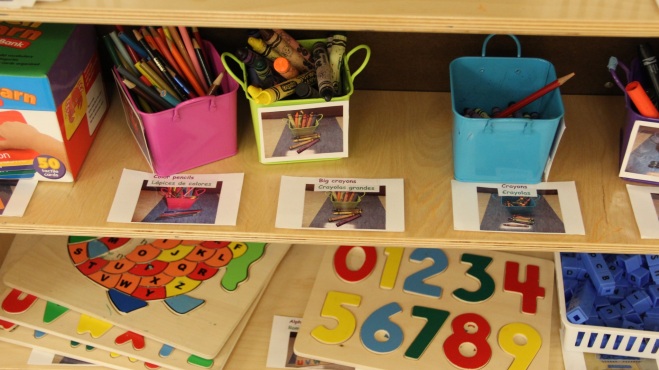 Consejos para la implementación: Repasar las oportunidades de aprendizaje
Repaso
Maximice el tiempo de aprendizaje organizando las oportunidades para el aprendizaje.
Todo el personal puede participar en la enseñanza. 
El formato se puede realizar de diversos modos para adaptarse mejor a su salón de clases.
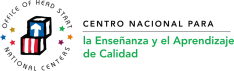 Si desea más información, escríbanos a: NCQTL@UW.EDU o llámenos al 877-731-0764

Este documento fue preparado por el Centro Nacional para la Enseñanza y el Aprendizaje de Calidad para el Departamento de Salud y Servicios Humanos de los Estados Unidos, Administración para Niños y Familias, Oficina Nacional de Head Start, con la subvención #90HC0002.